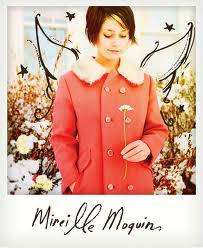 Biographie
Né à Edmonton
Franco-Albertaine de cinquième génération
Finissante de l’école Maurice-Lavallée
Reconnue comme:
Comédienne,
Chanteuse,
Auteure-compositrice-interprète
Lauréate du Gala albertain de la chanson et du Chant’Ouest en 2005
Demi-finaliste au Festival international de la chanson de Granby 2005
Membre du groupe Allez Ouest (depuis 2008)
Duo country Ben & Mimi (2008-09) avec l’artiste franco-manitobain Benoit Morier
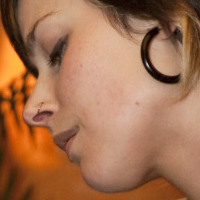 Biographie (suite)
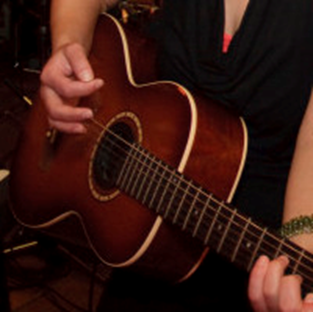 Théâtre Mireille a joué avec: 
Théâtre La Seizième (Vancouver) 
L’UniThéâtre (Edmonton)
La Troupe du Jour (Saskatoon)
Première album solo en 2010 – Si j’étais moi (folk/country)
Prochain album au printemps 2011
Album
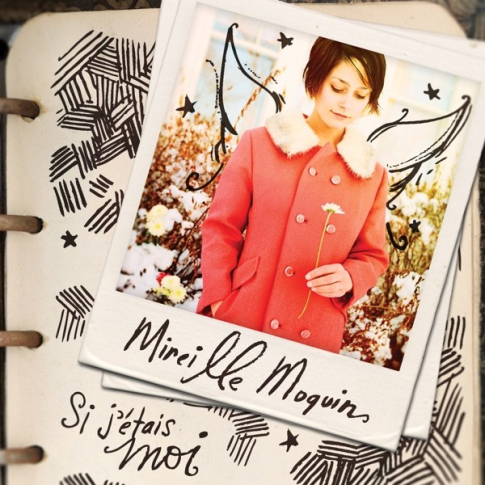 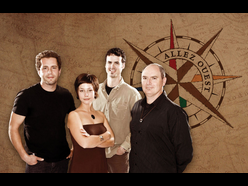 2010                        Allez ouest
Bibliographie
www.mireillemoquin.com
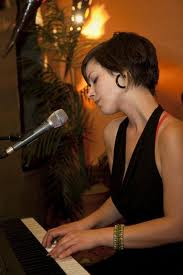